Dirección Nacional de Coordinación BibliotecológicaDirección de Servicios al PúblicoDepartamento de Música y Medios Audiovisuales
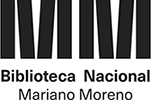 Colección cinematográfica de la Biblioteca Nacional

Pasado y presente del 
Noticiario panamericano
Noemí Acosta – Pablo Marín – Alicia Ángela López – María Eugenia Pérez
2019
Noticiarios cinematográficos
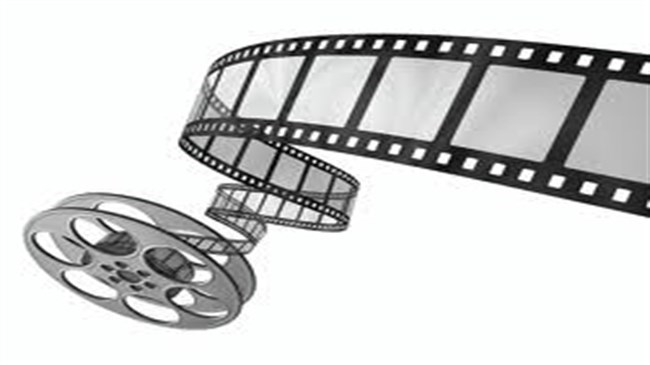 Los noticiarios se convirtieron en un eje fundamental para la expansión del fenómeno cinematográfico y de la consolidación de la industria. Fueron los únicos que proporcionaron a los espectadores una información audiovisual de lo que pasaba en el mundo durante la primera mitad del siglo XX (Paz-Sánchez, 1999). 
Los noticiarios cinematográficos sonoros en Argentina (Luchetti, 2016), se editaron regularmente por más de 30 años (1938-1973). Producidos por empresas publicitarias y cinematográficas de propiedad privada, se adaptaron a los diversos gobiernos, combinando sus intereses privados con los requerimientos estatales.
Noticiarios cinematográficos
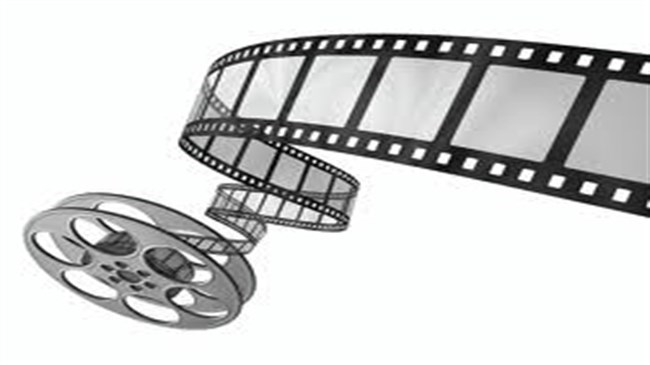 Noticiarios cinematográficos
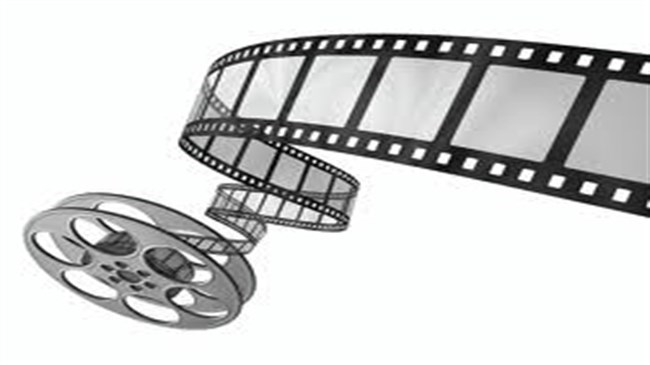 Cuadro extraído de: Luchetti, María Florencia. El Noticiario en Argentina. Un estado de la cuestión. En: Aniki, vol. 3, nº 2 (2016): 303-333
Noticiarios cinematográficos
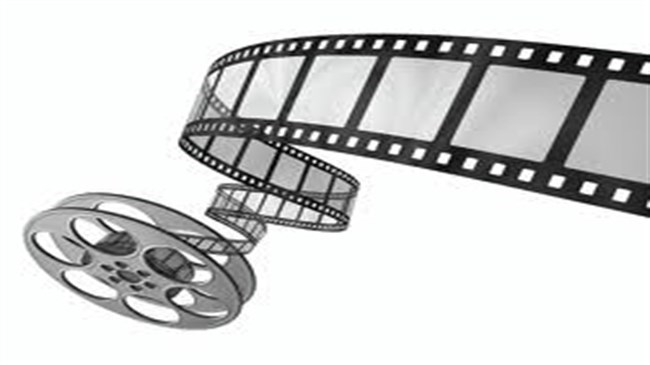 Los noticiarios cinematográficos como fuente histórica:
Los noticiarios cinematográficos son documentos audiovisuales que dan testimonio de una sociedad y una época, al recoger imágenes vivas de los pequeños y grandes sucesos. Ofreciendo información de índole cultural, artística, económica y demás aspectos de la vida cotidiana. Posibilitando el estudio histórico y sociológico de una sociedad a lo largo de la primera mitad del siglo XX (Paz-Sánchez, 1999).
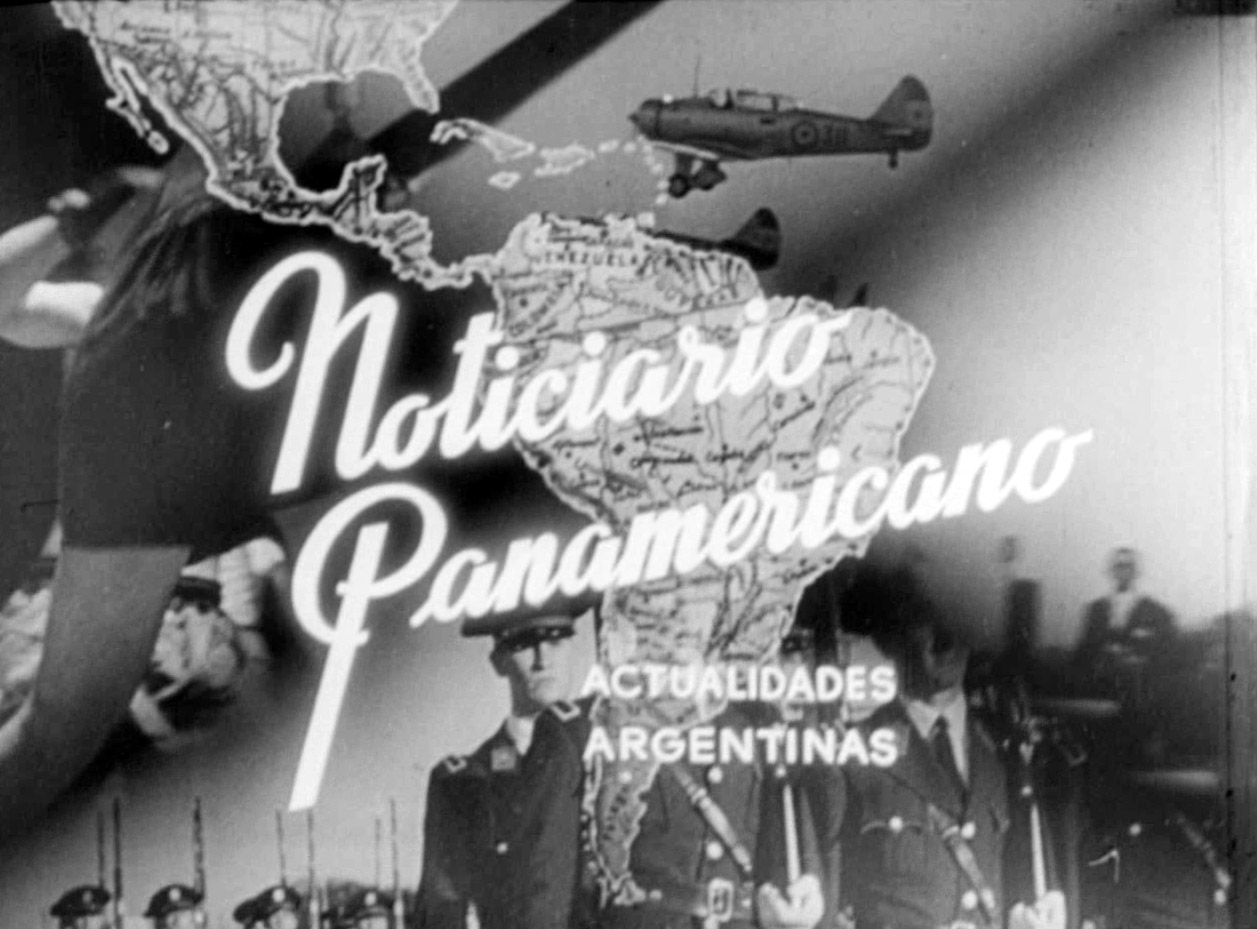 Noticiario panamericano
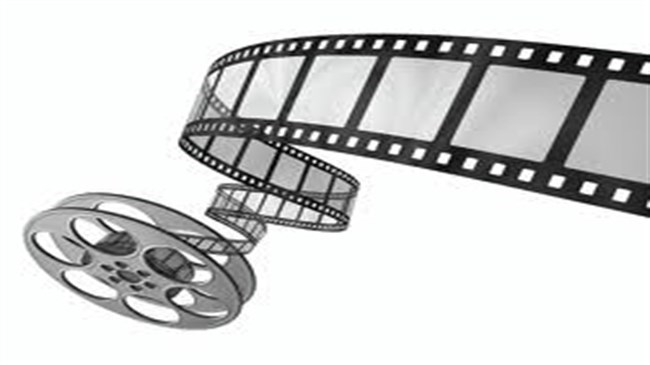 Realizado entre las décadas del cuarenta y el setenta para su exhibición en las salas de cine del país, este noticiero cinematográfico semanal cubrió acontecimientos políticos, económicos, culturales y deportivos del país, volviéndolo uno de los archivos audiovisuales más ricos y detallados para todos/as aquellos/as investigadores/as, periodistas gráficos/as y documentalistas interesados en la historia argentina.
Noticiario panamericano
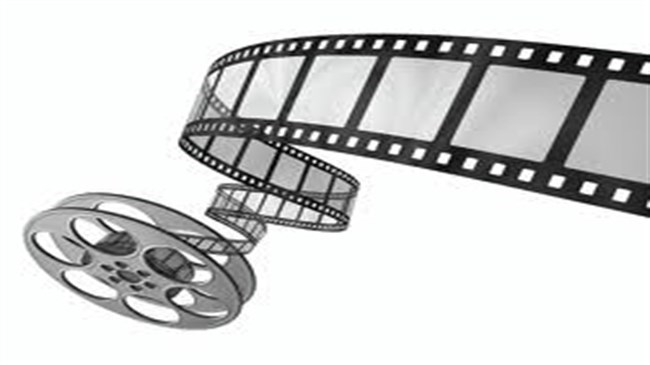 -La colección se encuentra en soporte cinematográfico de 35mm (exceptuando un puñado de rollos en 16mm). Cada edición del noticiero dura entre 5 y 10 minutos aproximadamente. Casi la totalidad de la colección está en soporte blanco y negro, con excepción de unas pocas latas en color. 
- La primera edición se estrenó el 12 de marzo de 1940. 
- En sus comienzos fue producido por el estudio cinematográfico Argentina Sono Film (fundado en 1933 por Ángel Mentasti). El director del Noticiario fue Adolfo Rossi, quien luego compraría el noticiero para seguir realizándolo de manera independiente.
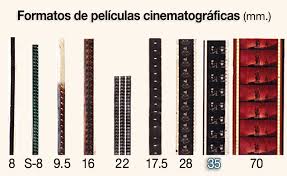 Noticiario panamericano
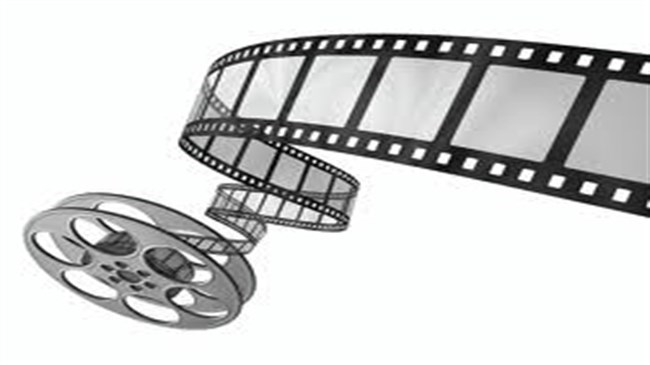 La colección actualmente en resguardo en la BNMM fue comprada a la familia de Adolfo Rossi e incluye tanto copias finales de exhibición (el noticiero tal cual era proyectado en el cine), como también una gran cantidad de materiales de trabajo (material en bruto de filmaciones, bandas de sonido, negativos, etc.) utilizados originalmente para el montaje de las copias finales de exhibición. Contar con estos materiales de trabajo representa un valor agregado (puesto que su propia existencia arroja luz sobre el proceso creativo de quienes realizaban el noticiero), al mismo tiempo que demanda una mayor precisión y rigurosidad a la hora de su digitalización, descripción y catalogación por parte de la BNMM.
Adolfo Rossi
Noticiario panamericano
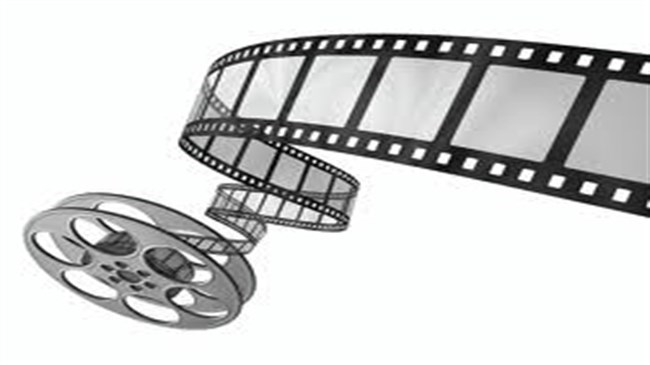 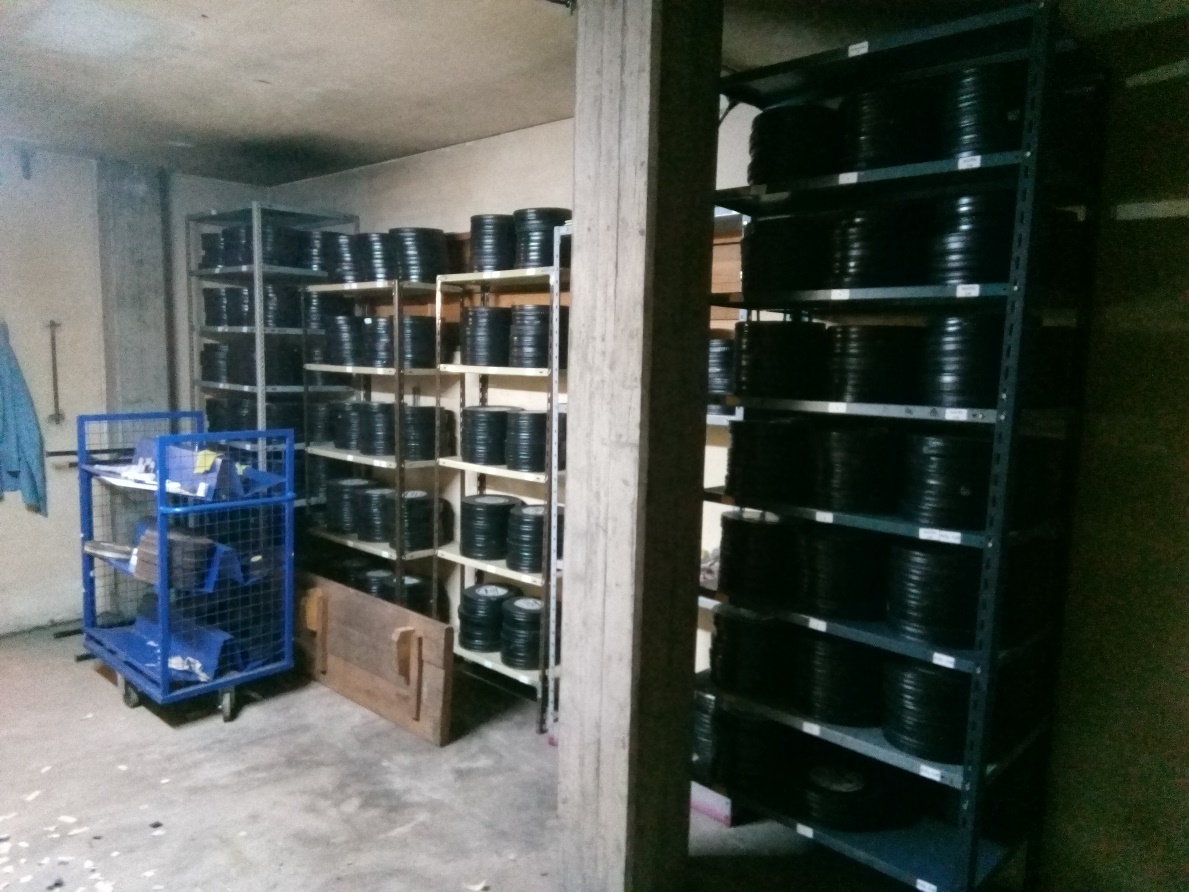 La colección cuenta 
con 1000 latas 
de películas.
Noticiario panamericano
Entre las imágenes más requeridas se encuentran aquellas registradas durante las presidencias de Juan Domingo Perón: desde los discursos famosos desde el balcón de la casa de gobierno e inauguraciones a lo largo del país, hasta el voto femenino, el funeral de Evita registrado en colores y el bombardeo a la Plaza de Mayo (del cual se cuenta con imágenes inéditas).
Noticiario panamericano
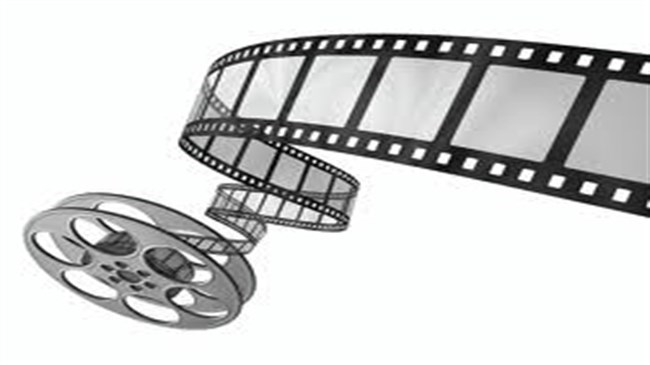 La digitalización de la colección ha sido posible gracias a convenios de colaboración con Canal Encuentro y posteriormente Radio y Televisión Argentina. A partir de mediados de 2019, la colección se encuentra digitalizada en su totalidad. 
- Actualmente hay unos 1768 registros que fueron migrados de la base anterior, confeccionados con los datos aportados por los técnicos que intervinieron en el procesamiento de las latas. Al ser migrados, estos registros no presentan la información con las pautas establecidas en el Manual de Procedimientos de Catalogación de la Biblioteca.
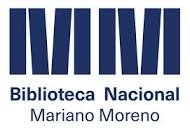 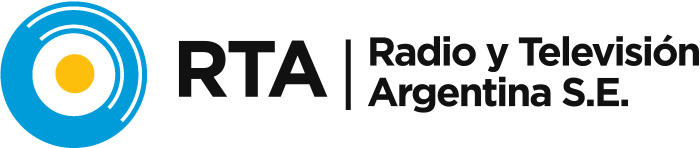 Extracto del rollo de la lata 001
Procesos
El proceso de actualización de registros migrados se enmarca dentro de la puesta en valor de esta colección, ya que dichas imágenes son cada vez más requeridas por los investigadores. 

Por lo que se decidió comenzar a modificar los registros bibliográficos con los parámetros actuales.
Procedimientos de catalogación
Catalogación –  Clasificación – Indización
 

Son llevadas a cabo siguiendo las normas establecidas por las políticas de la Biblioteca Nacional Mariano Moreno, y respetando la “Declaración de Principios Internacionales de Catalogación” (2009) de la IFLA.
Descripción y análisis documental
Herramientas básicas: 
Manual de procedimientos : catalogación, versión 8 (2016). Departamento de Procesos Técnicos, Biblioteca Nacional Mariano Moreno. Buenos Aires : Biblioteca Nacional. 
Reglas de Catalogación Angloamericanas. (2004). 2a ed., rev. 2002, actualiz. 2003. 
CDU Clasificación Decimal Universal. AENOR, 2016.
Organización de la descripción
Capítulo 7 de las RCAA2 (Películas y Videograbaciones).
Fuente principal de la información (7.0B1):
La fuente principal de información para películas es (en este orden de preferencia):
- el ítem mismo (ej., los fotogramas del título)
- su envase (y marbete del envase) si el envase es una parte integral de la pieza (por ejemplo, un casete)
- Si la información no está disponible en la fuente principal, tómela de la siguientes fuentes: material impreso complementario (guiones, material publicitario), envase (si no es parte integral de la pieza) y otras fuentes.
LDR 06 (Cabecera)
007 Campo fijo de descripción física
007 (Campo fijo de descripción física) –continuación-
007 (Campo fijo de descripción física) –continuación-
008 Información general
008 Información General –continuación-
Campo 033
fecha, hora y lugar del evento

fecha/hora formateada y/o lugar de creación, captura, grabación, filmación, ejecución o emisión asociado a un acontecimiento. Si un recurso es grabado o filmado en una fecha y emitido en otra, la información de cada tipo de acontecimiento se registra en un campo 033 diferente.
Campo 033
Indicadores:
1° indicador: (#) no existe información de fecha
                      0 fecha única
	             1 fecha múltiple
                      2 rango de fechas
2° indicador: (#) No se proporciona información
Subcampo a: fecha y hora con formato establecido (año-mes-día)

Ej. 033##$a1963
Campo 040
Fuente de catalogación

Los registros existentes en BNA01 (migrados) solo incluyen un subcampo $a con AR-BaBN (código MARC asignado a la BNMM). Al expandir desde la plantilla se asignan por defecto los subcampos faltantes.
Indicadores: 
1° y 2° indicador: (##) no definidos  

Ej.      040##$a AR-BaBN $b spa $c ARBaBN $e aacr
Campo 043
Código de área geográfica
En los registros bibliográficos, estos códigos se asignan para recuperar las áreas geográficas que aparecen o están implicadas en el contenido del recurso que se describe
Indicadores: no definidos ##
Subcampo a: código de área geográfica (la fuente, para el código que se registra es la lista MARC Code List for Geographic Areas).
Ej.      043##$a s-ag---
Campo 044
Código de país editor/productor

La codificación del campo 044 debe ser consistente con la información que se registra en el campo 260 (Pie de imprenta) y/o 264 (Producción, publicación, etc.).
Es obligatorio incluirlo en registros de recursos publicados, producidos o emitidos en la Argentina
Ej.: 044 _ _ $a ag
                   $c ar-c
Campo 080
La clasificación que se asigna debe ser consistente con el análisis del contenido reflejado en los campos 
6XX (Entradas secundarias de materia)
Indicadores: 
1° indicador: Tipo de edición 
                        (#) No se proporciona información 
                         0 Completa 
                         1 Abreviada 
2° indicador: (#) No definido

Ej.      080 1# $a 791.229.4 $2 2016
Campo 245Título y mención de responsabilidad
Transcribir el título propiamente dicho como se indica en 1.1B. Incluir en un título asignado para material inédito de archivo y noticiario fílmico, todos los elementos importantes presentes en la película en el orden en que ocurran (por ejemplo, lugar, fecha del acontecimiento, fecha del acontecimiento, fecha de filmación (si es diferente), personalidades y temas.

245 0#  $a Título h [película]  / $c mención de responsabilidad.
Ej. 245 0#  $a Noticiario panamericano, Nº 001 / $c [Dirección Adolfo Rossi]
Campo 246
Variante de título

Se utiliza cuando el título difiere de la fuente principal de información. 

246 13 $a Título : $b subtítulo u otra información

Ej.  246 13 $a Noticiario panamericano : $b lata nº  001
Campo 264
Producción, publicación, distribución, fabricación y copyright

Contiene una mención relativa a la distribución, emisión, lanzamiento o producción de un recurso. En materiales inéditos, se utiliza solo el subcampo $c para registrar las fechas de producción o publicación Indicadores:
1º indicador: En blanco (no se proporciona información) 
2º indicador: (0) Producción cuando el campo se refiere a la inscripción, creación, construcción, etc., de un recurso no publicado. 

Ej.: 264 _ 0 $a Buenos Aires : $b Adolfo Rossi, $c 1963
Campo 300
Descripción física


Ej. 300 ## $a 1 rollo :  $b byn ;  $c 35 mm.
Campo 306
Duración 

Seis caracteres numéricos, con el formato hhmmss, que representan la duración de una grabación sonora, videograbación, etc. o la duración estimada de la interpretación de una partitura impresa o manuscrita. Si la duración es inferior a una hora, la hora (hh) se rellena con dos ceros; si es inferior a un minuto, los minutos (mm) también se rellenan con dos ceros.

 Ej. 306 ## $a002000
Campos 5XX
Cada nota bibliográfica, se incluye en un campo 5XX distinto: las notas generales se incluyen en el campo 500 (Nota general) y en los campos 501- 586 se incluyen las notas específicas. 

Campo de nota 520: Nota de resumen

Campo de nota 530: Nota de soporte adicional disponible
Campos 6XX
Puntos de acceso

600 14  $a (Entradas secundarias de materia para nombres de personas) CAMPO REPETIBLE
Utilizar siempre como formato el Apellido, Nombre. Corroborar si se encuentra o no en la base de autoridades.
610 (Entradas secundarias de materia para nombres de entidades) CAMPO REPETIBLE
Se usará como primer indicador 1 cuando corresponda el nombre de la jurisdicción y 2 cuando aparezca el nombre en orden directo. El segundo indicador será siempre 4
Campo 650
Entrada secundaria de materia
650: (Entradas secundarias de materia para términos temáticos). Utilizar solamente cuando se considere que el tema cubre un 20% de los materiales. CAMPO REPETIBLE
Primer indicador (espacio en blanco)
Segundo indicador 4
Subcampo a (Término temático)
Subcampo y (subdivisión cronológica)
Subcampo z (subdivisión geográfica)
Campo 651
Entradas secundarias de materia para nombres geográficos 

# 4  a (nombre geográfico)
x (subdivisión general)
z (subdivisión geográfica)
y (subdivisión cronológica)

Aclaración: los puntos de acceso históricos (por ejemplo Dictadura militar 1976-1983) siempre van en un campo 651 porque empiezan por el nombre del país.
Campo 655
Entradas secundarias de materia para género o forma
       
 655 # 4  $a (dato del género o forma)

Ej.: 655 #4 $a Documentales de actualidad
Campo 7XX
Puntos de acceso secundarios

Se hacen entradas secundarias para personas o entidades
Las entradas secundarias generalmente incluyen un subcampo $e (término relacionador) para indicar la función que describe la relación entre un nombre y el recurso que se describe, expresada in extenso o, donde RCAA2 lo permite, por medio de una abreviatura (ed., comp., il., tr.). El subcampo $e es repetible, por lo cual diferentes funciones asociadas a un mismo nombre se incluyen en dos o más ocurrencias del subcampo $e de un mismo campo 7XX.
Plantilla
Plantilla –continuación-
Ej. Registro migrado
Ej. Registro modificado
Ej. Registro modificado –continuación-
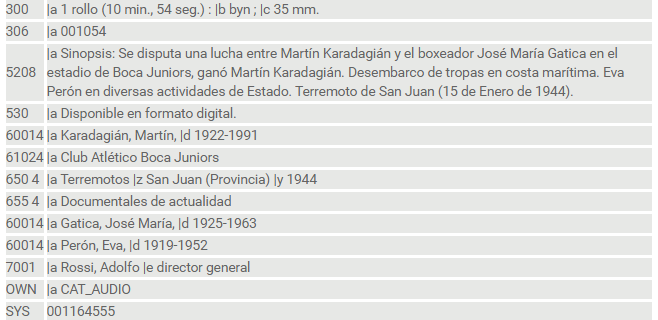 Bibliografía consultada
Luchetti, María Florencia. (2016). El noticiario cinematográfico en Argentina. Un estado de la cuestión. Recuperado el 15 de mayo de 2019, de Revista Portuguesa de Imagen en Movimiento Sitio web: file:///C:/Users/alicia.lopez/Downloads/224-1157-1-PB.pdf
Paz, María Antonia, Sánchez Inmaculada. (1999). La historia filmada: los noticiarios cinematográficos como fuente histórica. Una propuesta metodológica. Recuperado el 20 de agisto de 2019, de RCUB Sitio web: http://revistes.ub.edu/index.php/filmhistoria/article/view/12366/15134 
International Federation of Library Associations and Institutions. (2009). Declaración de principios internacionales de catalogación. Obtenido el 29 de septiembre de 2015: http://www.ifla.org/files/assets/cataloguing/icp/icp_2009-es.pdf
Manual de procedimientos : catalogación, versión 8 (2016). Departamento de Procesos Técnicos, Biblioteca Nacional Mariano Moreno. Buenos Aires : Biblioteca Nacional. 
Reglas de Catalogación Angloamericanas. (2004). 2a ed., rev. 2002, actualiz. 2003. Bogotá: Rojas Eberhard.
CDU Clasificación Decimal Universal Versión abreviada. AENOR, 2016
¡Gracias por su atención!Consultas: audioteca@bn.gov.ar